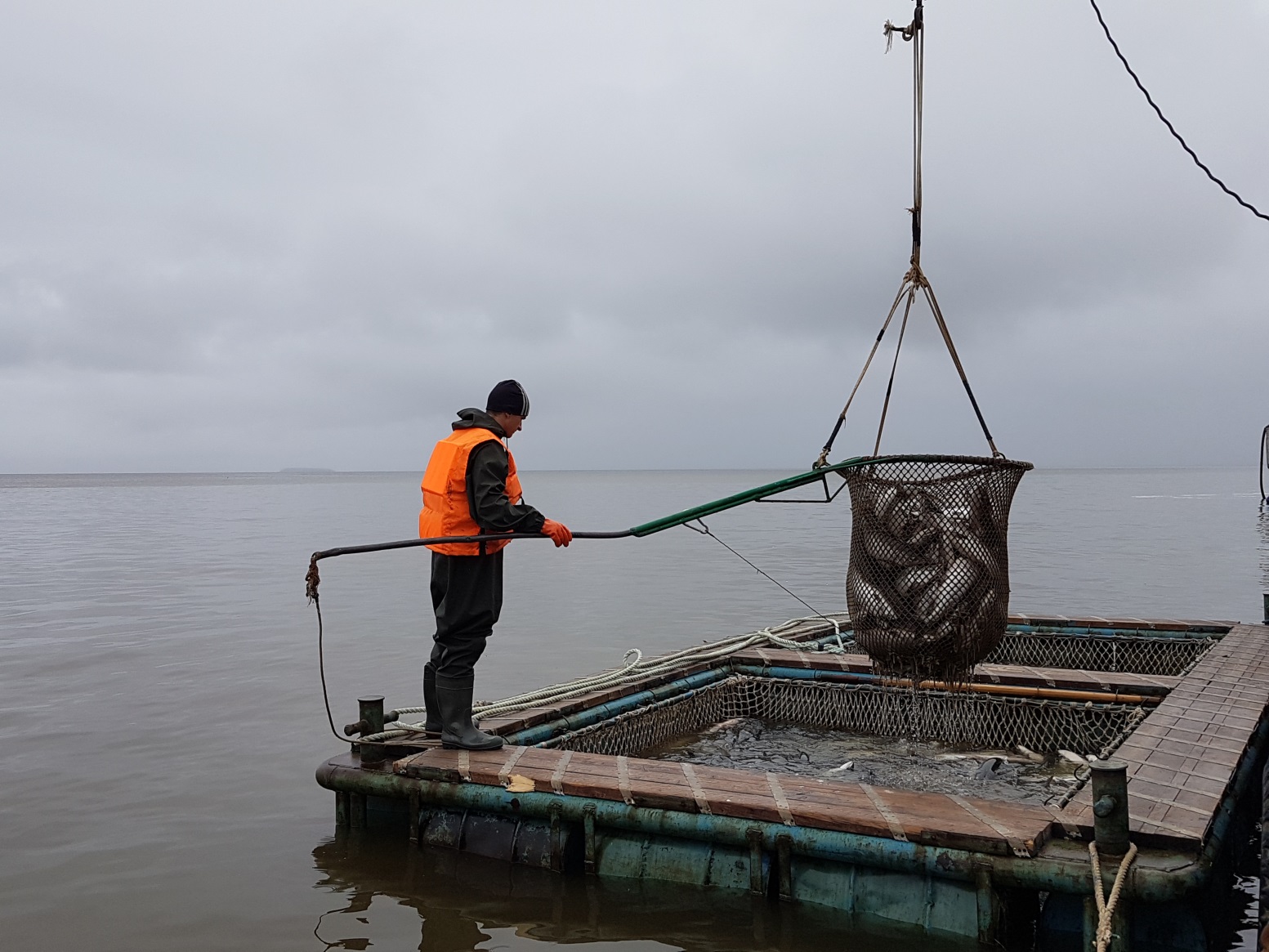 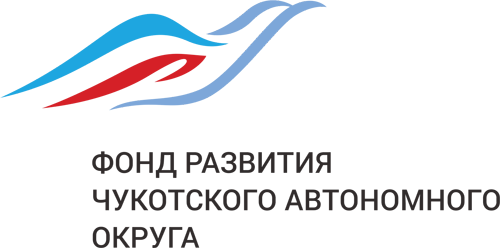 КАК НАЧАТЬ ПРЕДПРИНИМАТЕЛЬСКУЮ ДЕЯТЕЛЬНОСТЬ НА ТЕРРИТОРИИ ЧУКОТСКОГО АВТОНОМНОГО ОКРУГА. ВОПРОСЫ РЕГИСТРАЦИИ, ВЫБОРА СИСТЕМЫ НАЛОГООБЛОЖЕНИЯ, ПОСТРОЕНИЯ БИЗНЕС-ПЛАНА
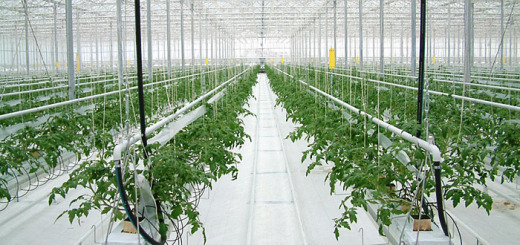 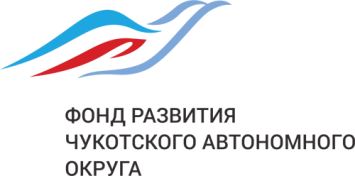 Порядок регистрации в качестве индивидуального предпринимателя
ПОШАГОВАЯ ИНСТРУКЦИЯ:
1. Формирование пакета документов:
- заявление о государственной регистрации физического лица в качестве индивидуального предпринимателя (форма № Р21001);
- копия российского паспорта;
- квитанция об уплате госпошлины в размере 800 руб.
2. Определение налогового органа
- государственная регистрация физического лица в качестве индивидуального предпринимателя осуществляется в специально уполномоченном на регистрацию предпринимателей налоговом органе по месту его жительства, то есть по месту регистрации, указанному в паспорте.
3. Подача документов любым способом:
- непосредственно в инспекцию - лично или через представителя по доверенности*.
- в многофункциональный центр - лично или через представителя по доверенности.
- по почте с объявленной ценностью и описью вложения;
- в электронном виде.
4. Получение документов о государственной регистрации
- Получение листа записи ЕГРИП через 3 рабочих дня.

*Подпись на заявлении, а также копия паспорта должны быть засвидетельствованы в нотариальном порядке, за исключением случая, когда заявитель представляет документы лично и одновременно предъявляет паспорт
Подробная информация на ресурсах:
https://www.nalog.ru/rn87/ - федеральная налоговая служба




http://mfc87.ru/ - многофункциональный центр по Чукотскому АО





Правила государственной регистрации устанавливает Федеральный закон от 08.08.2001 № 129-ФЗ «О государственной регистрации юридических лиц и индивидуальных предпринимателей»

Формы и бланки:
Форма № Р21001
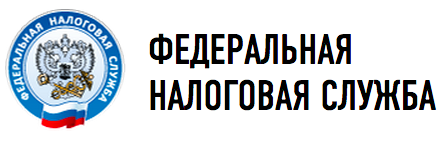 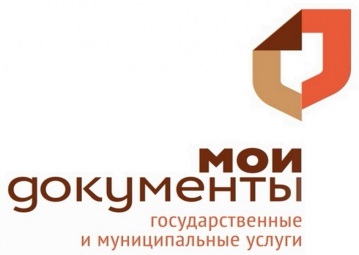 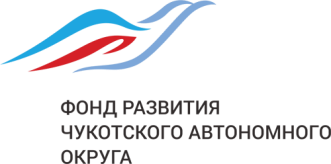 Порядок регистрации ООО (общество с ограниченной ответственностью)
ПОШАГОВАЯ ИНСТРУКЦИЯ:
1. Формирование пакета документов:
- заявление о государственной регистрации юридического лица при создании (форма № Р11001);
- решение о создании, оформленное решением единственного учредителя или протоколом общего собрания учредителей;
- учредительные документы (Устав организации) юридического лица (в двух подлинных экземплярах в случае представления лично или по почте и в одном – при направлении в эл. виде);
- квитанция об уплате государственной пошлины в размере 4000 руб.;
- документ, подтверждающий статус учредителя, если им выступает иностранное юридическое лицо.
2. Определение налогового органа
- адресом регистрации юридического лица считается тот адрес, по которому находится постоянно действующий исполнительный орган компании (генеральный директор и т.д.), т.е. адрес собственного офиса учредителя, домашний адрес руководителя фирмы, адрес арендованного помещения.
3. Подача документов любым способом:
- непосредственно в инспекцию - лично или через представителя по доверенности*.
- в многофункциональный центр - лично или через представителя по доверенности.
- по почте с объявленной ценностью и описью вложения;
- с помощью интернет-сервиса «Подача электронных документов на государственную регистрацию юридических лиц и индивидуальных предпринимателей».
4. Получение документов о государственной регистрации через 3 рабочих дня
- лист записи ЕГРЮЛ;
- один экземпляр устава с отметкой регистрирующего органа.

*Подпись заявителя на заявлении должна быть засвидетельствована в нотариальном порядке, за исключением случаев, когда заявитель представляет документы лично и одновременно представляет документ, удостоверяющий его личность, а также когда документы направляются в форме электронных документов, подписанных усиленной квалифицированной электронной подписью заявителя.
Подробная информация на ресурсах:
https://www.nalog.ru/rn87/ - федеральная налоговая служба
http://mfc87.ru/ - многофункциональный центр по Чукотскому АО

Правила государственной регистрации устанавливает Федеральный закон от 08.08.2001 № 129-ФЗ «О государственной регистрации юридических лиц и индивидуальных предпринимателей»

Формы и бланки:
Форма № Р11001
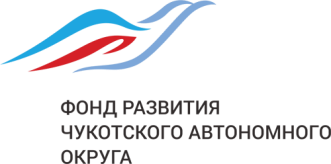 Выбор системы налогообложения
ДЕЙСТВУЮЩАЯ НОРМАТИВНАЯ БАЗА 
Списки налогов, которые могут уплачиваться компаниями и индивидуальными предпринимателями, содержатся в ст. 13, 14, 15 Налогового Кодекса Российской Федерации.
При ОСН стоит опираться на нормы, применяемые в отношении каждого уплачиваемого вида налога.
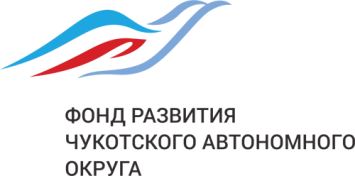 Выбор системы налогообложения – ОСН, УСН
ОБЩАЯ СИСТЕМА 
НАЛОГООБЛОЖЕНИЯ (ОСН)
Оплата ряда налогов: 
на прибыль (20%) – для организаций;
на доходы физлиц (НДФЛ) (13%) – для ИП;
на добавленную стоимость (НДС) (18%, 10%, 0%) – для ИП и организаций;
на имущество организаций (2,2%) – для организаций;
на имущество физических лиц (0,1-2%) – для ИП.
Перечисляются также местные виды налогов.
Преимущества:
отсутствие ограничений по размеру выручки и численности работников, что позволяет заниматься любым видом деятельности;
ОСН применяется автоматически с момента регистрации в налоговом органе;
возможность возмещения НДС (ст. 176 НК РФ), уплаченного контрагентам в составе цены.
Недостатки: 
обязательное ведение бухгалтерского учета с достаточно сложными расчетами; 
хранение документации не менее 4 лет.
УПРОЩЕННАЯ СИСТЕМА НАЛОГООБЛОЖЕНИЯ (УСН) 
Объекты налогообложения: 
доходы (п.1 ст.346.14 НК РФ), ставка 6%;
доходы, уменьшенные на величину расходов (п.1 ст. 346.14 НК РФ), ставка 15%.
Остальные сборы и налоги должны уплачиваться по общим правилам. 
Преимущества: 
добровольное применение налогоплательщиками;
выбор объекта налогообложения;
налоговый учет ведется в упрощенном порядке;
возможность применения «налоговых каникул».
Недостатки:
ограничения для организаций (не более 100 сотрудников, доход не более 60 млн. рублей в год, отсутствие филиалов и представительств и пр.)
невозможность включения всех расходов при расчете уменьшения налоговой базы («доходы минус расходы»).
***
Применение пониженных ставок для УСН и «налоговых каникул» на территории Чукотского автономного округа регулируется Законом от 18 мая 2015 года № 47-ОЗ «О некоторых вопросах налогового регулирования в Чукотском автономном округе»
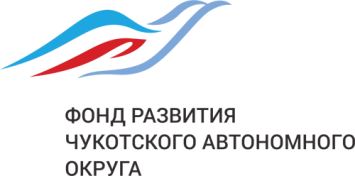 Выбор системы налогообложения – ПСН, ЕСХН
ПАТЕНТНАЯ СИСТЕМА 
НАЛОГООБЛОЖЕНИЯ (ПСН)
Сущность системы налогообложения заключается в замене определенных видов налогов единовременной платой за приобретение патента, действующего в течение ограниченного периода времени (ст. 346.45 НК РФ). ПСН вводится в действие законами субъектов Российской Федерации. Использовать такой режим могут только лица, зарегистрированные в качестве ИП.
Налоговая база определяется как денежное выражение потенциально возможного к получению ИП годового дохода по виду предпринимательской деятельности.
Преимущества:
- простой налоговый учет и уплата фиксированных сумм по налогу;
- отсутствие необходимости подачи в налоговые органы
налоговой декларации.
Недостатки:
- сумма стоимости патента выплачивается до начала
осуществления предпринимательской деятельности не связана с размером полученной прибыли. 
***
Применение ставок для ПСН на территории Чукотского автономного округа регулируется Законом от 18 мая 2015 года № 47-ОЗ «О некоторых вопросах налогового регулирования в Чукотском автономном округе».
ЕДИНЫЙ СЕЛЬСКОХОЗЯЙСТВЕННЫЙ 
НАЛОГ (ЕСХН)
Cпециальный налоговый режим, который разработан и введен специально для производителей сельскохозяйственной продукции, если доход от деятельности в сельскохозяйственной отрасли свыше 70%.
Налогоплательщики - сельскохозяйственные товаропроизводители: организации и индивидуальные предприниматели, производящие сельскохозяйственную продукцию, а также оказывающие услуги сельскохозяйственным товаропроизводителям в области растениеводства и животноводства.
Объектом налогообложения по ЕСХН являются доходы уменьшенные на величину произведенных расходов (п. 2 ст. 346.4 НК), ставка 6%.
Преимущества:
добровольное применение налогоплательщиками;
возможно совмещение с ЕНВД по другим видам деятельности.
Недостатки:
не удобно работать с компаниями на ОСНО;
перечень расходов, применяемых при ЕСХН (п.1 ст.346.5 НК РФ), более ограничен, чем при ОСН.
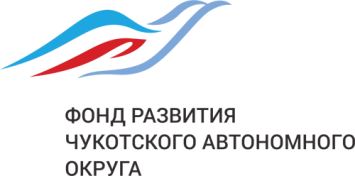 Выбор системы налогообложения - ЕНВД
ЕДИНЫЙ НАЛОГ 
НА ВМЕНЕННЫЙ ДОХОД (ЕНВД)
При исчислении и уплате данного налога налогоплательщики руководствуются не реальным размером своего дохода, а размером вмененного им дохода, который установлен НК Российской Федерации (ст. 346.27,ст. 346.29 НК РФ) (ставка 7,5-15 %).
ЕНВД применяется в отношении видов предпринимательской деятельности, предусмотренных (п. 2 ст. 346.26 НК РФ), которые могут быть конкретизированы местным законодательством.
Преимущества:
простая квартальная отчетность (декларации);
налоговый учет фактических доходов и расходов по видам деятельности ЕНВД не ведется.
налоговая нагрузка стабильна и рассчитывается заранее.
Недостатки:
ограничение количества видов деятельности, позволяющих работать на ЕНВД, с особенностями в каждом муниципальном образовании, городе федерального значения;
при маленьком доходе, замедлении роста дохода сумма налога остается неизменной.
***
Для предпринимателей, использующих ЕНВД во всех муниципальных образованиях Чукотского автономного округа приняты решения о снижении ставки налога:

ГО Анадырь - Решение Совета депутатов городского округа Анадырь от 11.11.2015 № 98;
ГО Певек - Решение Совета депутатов Чаунского муниципального района от 23.11.2015 № 18-РС;
ГО Эгвекинот – Решение Совета депутатов Иультинского муниципального района от 24.12.2015 г. № 186;
Провиденский ГО – Решение Совета депутатов Провиденского района от 30.10.2015 № 238;
Анадырский МР – Решение Совета депутатов Анадырского муниципального района от 15.10.2015 г. № 172;
Билибинский МР – Решение Совета депутатов Билибинского муниципального района от 24.11.2016 № 5;
Чукотский МР -  Решение Совета депутатов Провиденского района от 30.10.2015 № 238.

Актуальную версию документов можно скачать на сайте: https://www.nalog.ru/rn87/taxation/taxes/envd/
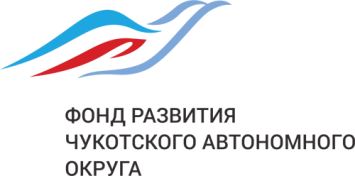 Построение бизнес-плана
Для построения бизнес-плана, произведения расчетов и определения доходности выбранного вида деятельности необходимо продумать и собрать следующие данные:
затраты, которые необходимо произвести для старта бизнеса (приобретение зданий, помещений, оборудования, аренда помещения, земельного участка, закупка материалов, сырья и прочее);
предполагаемый объем выпуска продукции или количество оказываемых услуг в год, учитывая сезонность и прочие факторы, определить стоимость товара или услуг и прочее;
определить затраты на производство товаров или услуг (сырье, материалы и прочее), общие расходы (аренда, оплата коммунальных услуг и прочее);
требуемое количество персонала и предполагаемую заработную плату.
После проработки собранных данных можно приступать к расчету бизнес-плана.
Или обратиться за помощью в НО «Фонд развития экономики и прямых инвестиций Чукотского АО».
Удовлетворение потребностей своих клиентов – основа любого бизнеса. Как правило, идеи для нового бизнеса появляются из четырех источников:- предыдущий опыт работы;- образование или обучение;- хобби, личные интересы;- осознание наличия неудовлетворенных потребностей.При построении концепции своего бизнеса ответьте на следующие вопросы:- Какой продукт или услугу Вы планируете продавать?- Кому Вы намереваетесь продавать свой продукт или услугу?- Как Вы собираетесь продавать продукты и услуги?- Какую потребность клиентов Вы будете удовлетворять?
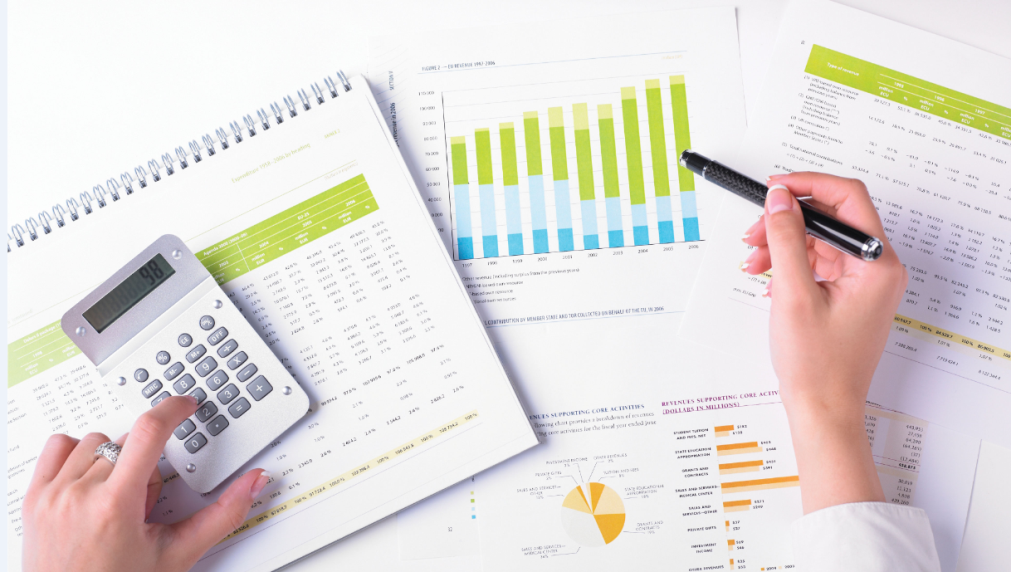 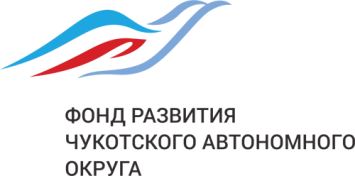 Пример расчета открытия магазина ИП (без работников)
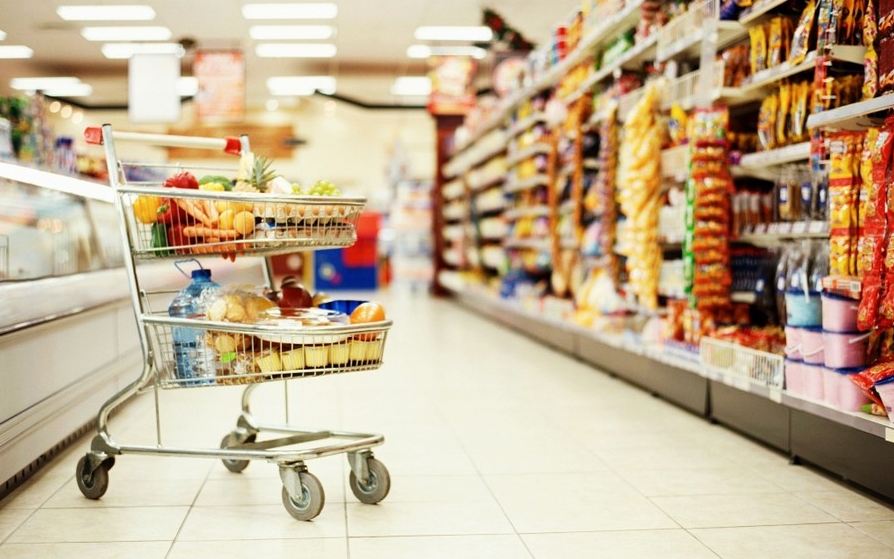 ПРОДУКТОВЫЙ МАГАЗИН
Страховые отчисления = ОПС + ОМС = (МРОТ*26%*12 мес.+(выручка-300 тыс.)*1%) + МРОТ * 5,1% * 12 мес. = 
(9 489*26%*12+900 000-300 000)+9 489*5,1%*12 = 41 413 руб
Срок окупаемости = Первоначальные затраты/Прибыль = 800 000/286 587 = 2,79 = 2  года и 10 месяцев.
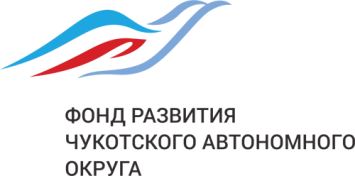 Услуги НО «Фонд развития Чукотского АО»
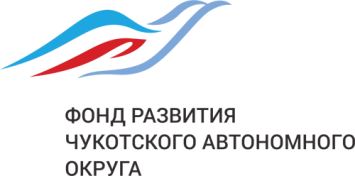 Информационные ресурсы
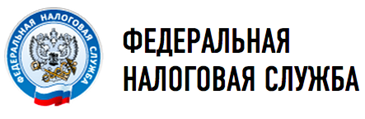 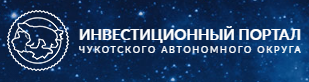 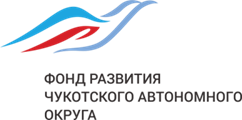 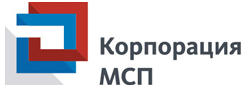 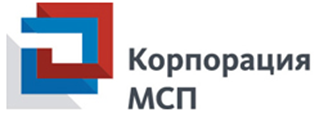 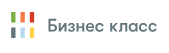 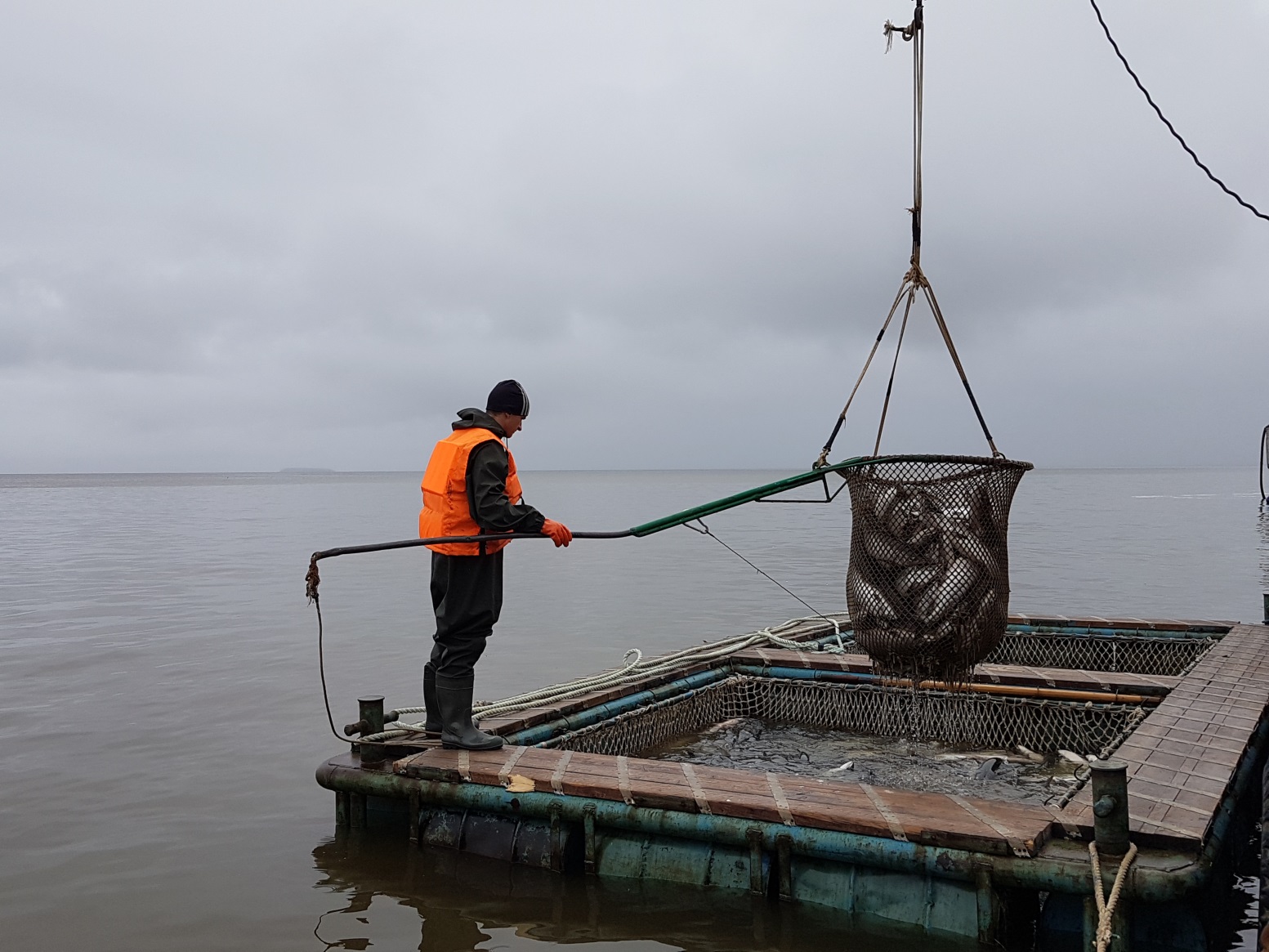 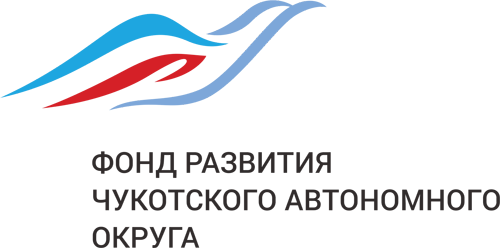 БЛАГОДАРИМ ЗА ВНИМАНИЕ!

Некоммерческая организация «Фонд развития экономики и прямых инвестиций Чукотского автономного округа»

689000, Чукотский АО, г. Анадырь, ул. Отке, д.2
Тел.: 8 (42722) 6-93-32, эл.почта: mail@fond87.ru
Сайт: www.fond87.ru

Данные актуальны на 10.01.2018 г.
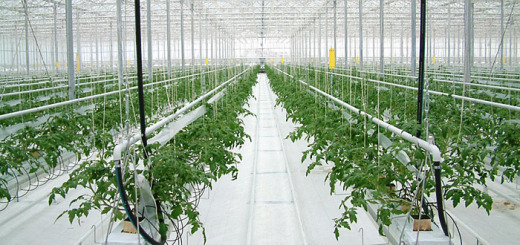